Sections 10.3 and 10.4The Combined and Ideal Gas LawsPartial PressuresGas Laws and Stoichiometry
The Combined and Ideal Gas Laws
In these sections…

Combined Gas Law: Relating changes in P, V, n, or T
Ideal Gas Law: Relating P, V, n, and T for a gas sample
Using the Ideal Gas Law: Gas Density and Molar Mass
Gas Mixtures: Partial Pressures
Gas Laws and Stoichiometry
Historical Gas Laws
Combined Gas Law
before change           after change
Combined Gas Law: 
Predicting Changes in Gas Properties
before change           after change
Key: Determine which properties are constant and cancel them from both sides.
Combined Gas Law
A 2.68-L sample of gas has a pressure of 1.22 atm and a temperature 
of 29 °C. The sample is compressed to a volume of 1.41 L and cooled 
to –17 °C. Calculate the new pressure of the gas, assuming that no 
gas escaped during the experiment.
The Ideal Gas Law
Key: There are four variable: P, V, T, and n. If you know three 
of them, you can calculate the last one.
The Ideal Gas Law
A sample of O2 gas has a volume of 255 mL, has a pressure of 
742 mm Hg, and is at a temperature of 19.6 °C. Calculate the 
amount of O2 in the gas sample.
Steps: 
1. Rearrange ideal gas law for desired property.
2. Convert all properties to units matching R.
3. Calculate.
Using the Ideal Gas Law: Determining Molar Mass of a Gas
KEY: If you know the V, T, P, and mass of a gas sample, you can determine molar mass by 
calculating amount present (moles, n).

A 4.07-g sample of an unknown gas has a volume of 876 mL and a pressure of 737 mm Hg 
at 30.4 °C. Calculate the molar mass of this compound.
Using the Ideal Gas Law: Gas Density
Calculate the density of oxygen gas at 788 mm Hg and 22.5 °C.
Steps: 
Assume 1 L volume.
Calculate moles present.
Convert moles to grams                using molar mass.
Calculate density in g/L.
STP: Standard Temperature and Pressure
Standard conditions: 	Temperature = 0 oC = 273.15 K
			Pressure = 1.00 atm
Standard Molar Volume:
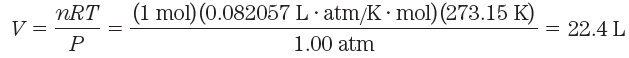 STP Gas Densities
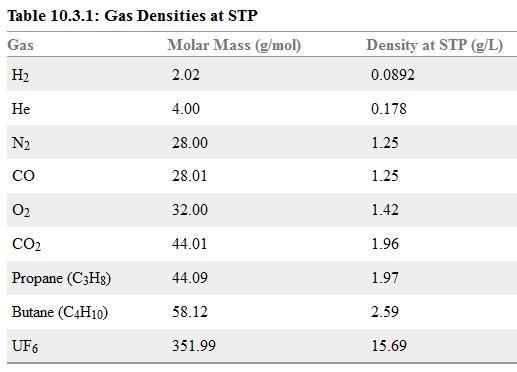 KEY: Gas density at STP  molar mass of gas.
Gas Mixtures: Partial Pressures
KEY: In a mixture of different gases, the pressure of each can
be considered independently. The total pressure of the mixture
is the sum of the partial pressures.
Gas Mixtures: Partial Pressures
A gas mixture is made up of O2 (0.136 g), CO2 (0.230 g), and Xe (1.35 g). 
The mixture has a volume of 1.82 L at 22.0 °C. Calculate the partial 
pressure of each gas in the mixture and the total pressure of the gas 
mixture.
0.136 g O2 = 0.00425 mol O2

0.230 g CO2 = 0.00523 mol CO2

1.35 g Xe = 0.0103 mol Xe
Ptotal = PO2 + PCO2 + PXe = 0.0566 atm + 0.0695 atm + 0.137 atm  =  0.263 atm
Using Partial Pressure: Collecting Gases over Water
H2 gas is produced in a reaction and collected by water displacement. The gas sample has a temperature of 22.0 °C, a volume of 27.58 mL, and a pressure of 738 mm Hg. Calculate the amount of hydrogen gas produced in the reaction. PH2O(22.0 oC = 19.83 mm Hg)
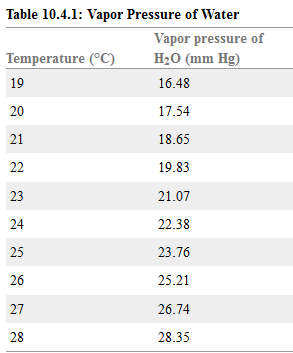 Ptotal = PH2 + PH2O
PH2 = Ptotal – 19.83 mm Hg
PH2 = 738 mm Hg – 19.83 mm Hg
PH2 = 718 mm Hg
Gas Laws and Stoichiometry
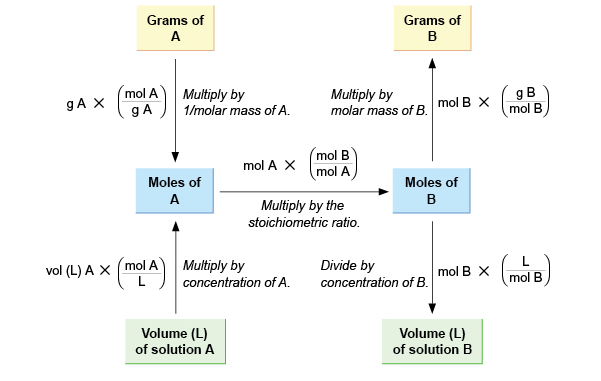 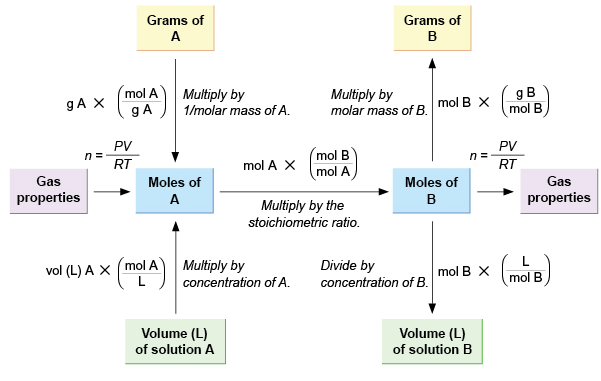 Up to this point: mass for pure substances; volume for solutions.
Now add gas properties for gas samples.
Gas Laws and Stoichiometry
Magnesium reacts with hydrochloric acid:

Mg(s) + 2 HCl(aq)  MgCl2(aq) + H2(g)

If a sample of Mg reacts and leads to generation of 244 mL H2 gas at 16 oC and a 
pressure of 0.955 atm, what mass of Mg was present?
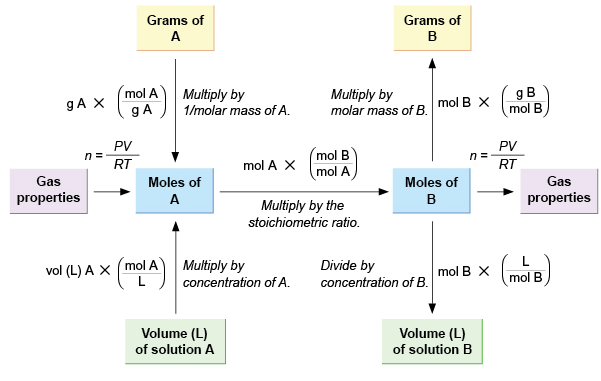